Proeven op Honden en Katten
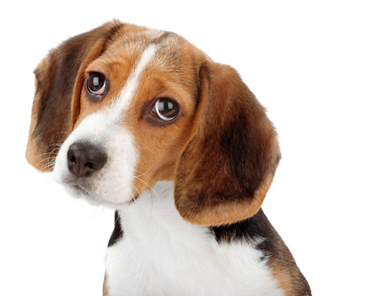 Resultaten 2016 - Antwerpen
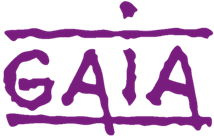 Prepared FOR:
© 2016 Ipsos.  All rights reserved. Contains Ipsos' Confidential and Proprietary information and may not be disclosed or reproduced without the prior written consent of Ipsos.
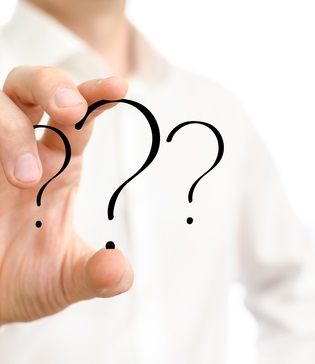 METHODOLOGIE
2
Research methodology
DUUR INTERVIEW
STEEKPROEFBESCHRIJVING
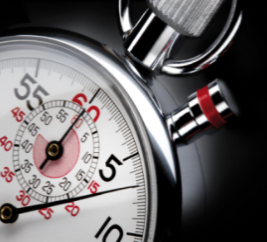 5 minuten
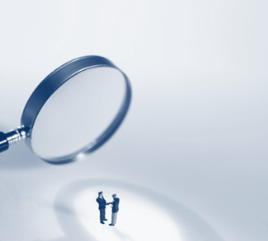 Belgische bevolking van 18 jaar en ouder
DATACOLLECTIEMETHODE
STEEKPROEFGROOTTE
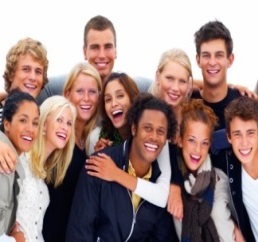 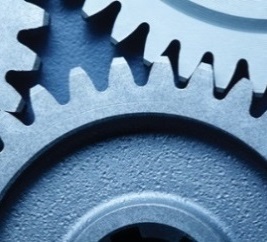 Totaal: N=3250(België)Elke provincie + Brussel heeft een steekproefgrootte van 300 met uitzondering van Luxemburg (n=250).
CAWI
Steekproef online bevraagd via het Ipsos Access Panel.
PERIODE VELDWERK
QUOTASTEEKPROEF
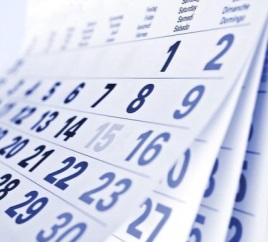 van:  
25/05/2016 

tot: 
06/06/2016
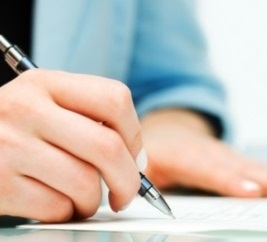 Geslacht
Leeftijd
Habitat
Activiteit
Opleidingsniveau
Gezinssamenstelling
*De weging is per provincie uitgevoerd.
Socio-demografisch profiel van de steekproef
ANTWERPEN
GESLACHT
LEEFTIJD
GEZINSSAMENSTELLING
49%
35%
27%
39%
51%
15-34
35-54
55+
OPLEIDINGSNIVEAU
HUISDIER*
ACTIVITEIT
HABITAT
*Ja/nee-vraag
Basis:	totale steekproef n=300
Laag = lager + lager secundair
Gemiddeld = hoger secundair
Hoog = hoger + universitair
Socio-demografisch profiel van de steekproef
VLAANDEREN
GESLACHT
LEEFTIJD
GEZINSSAMENSTELLING
49%
35%
26%
40%
51%
15-34
35-54
55+
OPLEIDINGSNIVEAU
HUISDIER*
ACTIVITEIT
HABITAT
*Ja/nee-vraag
Basis:	totale steekproef n=1503
Laag = lager + lager secundair
Gemiddeld = hoger secundair
Hoog = hoger + universitair
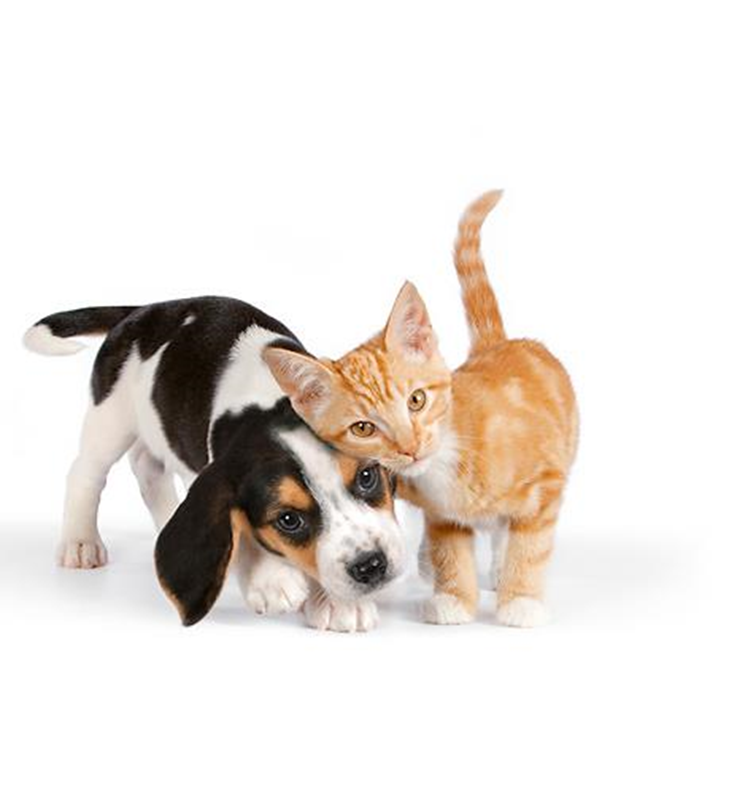 RESULTATEN
6
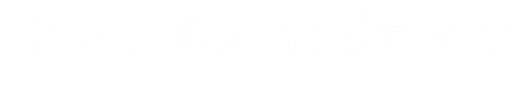 PROEVEN OP HONDEN EN KATTEN
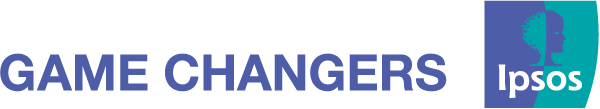 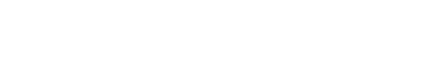 69% van de Antwerpenaren geeft aan dat er in Vlaanderen proeven op honden worden uitgevoerd, terwijl 63% denkt dat dit ook op katten gebeurt.
Men is wel zekerder van proeven op honden dan van proeven op katten.
ANTWERPEN
DENKT U DAT ER IN VLAANDEREN PROEVEN UITGEVOERD WORDEN OP …?
31
37
ONEENS (%)
A
63
69
EENS (%)
B
Base:	Totale basis  Antwerpen (n=300)
Question:	V1 Denkt u dat er in Vlaanderen proeven uitgevoerd worden op …?ABCD:	95% significance level
61% van de Vlamingen geeft aan dat er in Vlaanderen proeven op honden worden uitgevoerd, terwijl 56% denkt dat dit ook op katten gebeurt.
Men is wel zekerder van proeven op honden dan van proeven op katten.
VLAANDEREN
DENKT U DAT ER IN VLAANDEREN PROEVEN UITGEVOERD WORDEN OP …?
39
44
ONEENS (%)
A
A
56
61
EENS (%)
B
Base:	Totale basis  Vlaanderen (n=1503)
Question:	V1 Denkt u dat er in Vlaanderen proeven uitgevoerd worden op …?ABCD:	95% significance level
In de provincie Antwerpen is men meer overtuigd dat er proeven op honden en/of katten worden uitgevoerd.
VLAANDEREN
DENKT U DAT ER IN VLAANDEREN PROEVEN UITGEVOERD WORDEN OP …?
Ant-
werpen
VL
HUISDIER
OPLEIDINGSNIVEAU
LEEFTIJD
GESLACHT
HABITAT
Base:	Totale basis  Vlaanderen (n=1503)
Question:	V1 Denkt u dat er in Vlaanderen proeven uitgevoerd worden op …?ABCD:	95% significance level
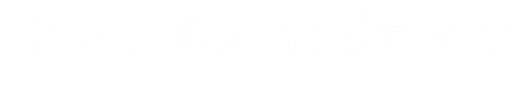 VERBOD OP PROEVEN OP HONDEN EN KATTEN
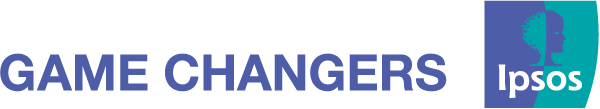 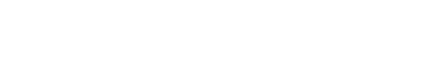 80% van de Antwerpenaren vindt dat er een verbod moet komen op proeven op honden en katten.
ANTWERPEN
ER MOET EEN VERBOD KOMEN OP PROEVEN OP … ?
Base:	Totale basis  Antwerpen (n=300)
Question:	V2. Wilt u aangeven in hoeverre u het met de volgende stellingen eens of oneens bent?ABCD:	95% significance level
Ongeveer 80% van de Vlamingen vindt dat er een verbod moet komen op proeven op honden en katten.
VLAANDEREN
ER MOET EEN VERBOD KOMEN OP PROEVEN OP … ?
Base:	Totale basis  Vlaanderen (n=1503)
Question:	V2. Wilt u aangeven in hoeverre u het met de volgende stellingen eens of oneens bent? ABCD:	95% significance level
Meer Vlaamse vrouwen dan mannen vinden dat er een verbod op dierenproeven moet komen. Ook bij mensen die zelf een hond of een kat hebben is dit het geval. Hoe lager het opleidingsniveau tenslotte, hoe meer men akkoord is met een verbod op dierenproeven.
VLAANDEREN
ER MOET EEN VERBOD KOMEN OP PROEVEN OP … ?
Ant-
werpen
VL
HUISDIER
OPLEIDINGSNIVEAU
LEEFTIJD
GESLACHT
HABITAT
IJ
L
A
J
L
A
J
J
Base:	Totale basis  Vlaanderen (n=1503)
Question:	V2. Wilt u aangeven in hoeverre u het met de volgende stellingen eens of oneens bent? ABCD:	95% significance level
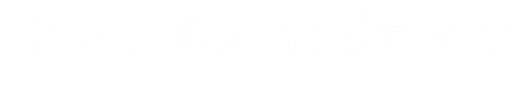 WAT MET DE HOND OF KAT NA EXPERIMENT
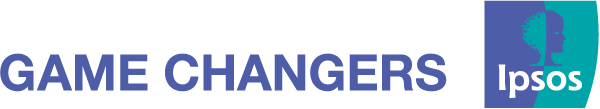 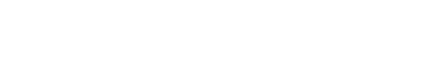 76% van de Antwerpenaren vinden dat een proefdier ter adoptie moet afgestaan worden, terwijl 14% vindt dat het proefdier gedood moet worden.
PROEVEN OP HONDEN EN KATTEN ZIJN TOEGELATEN IN VLAANDEREN. WAT KAN ER VOLGENS U HET BEST GEBEUREN MET DE KAT OF HOND NA EEN EXPERIMENT?
ANTWERPEN
HONDEN & KATTEN
Base:	Totale basis  Antwerpen (n=300)
Question:	V4. Proeven op honden en katten zijn toegelaten in Vlaanderen. Wat kan er volgens u het best gebeuren met de kat of hond na een experiment?
77% van de Vlamingen vinden dat een proefdier ter adoptie moet afgestaan worden, terwijl 14% vindt dat het proefdier gedood moet worden.
PROEVEN OP HONDEN EN KATTEN ZIJN TOEGELATEN IN VLAANDEREN. WAT KAN ER VOLGENS U HET BEST GEBEUREN MET DE KAT OF HOND NA EEN EXPERIMENT?
VLAANDEREN
HONDEN & KATTEN
Base:	Totale basis  Vlaanderen (n=1503)
Question:	V4. Proeven op honden en katten zijn toegelaten in Vlaanderen. Wat kan er volgens u het best gebeuren met de kat of hond na een experiment?
Meer Vlaamse vrouwen vinden dat een proefdier ter adoptie moet afgestaan worden, alsook Vlamingen die zelf een huisdier hebben.
PROEVEN OP HONDEN EN KATTEN ZIJN TOEGELATEN IN VLAANDEREN. WAT KAN ER VOLGENS U HET BEST GEBEUREN MET DE KAT OF HOND NA EEN EXPERIMENT?
VLAANDEREN
Ant-
werpen
VL
HUISDIER
OPLEIDINGSNIVEAU
LEEFTIJD
GESLACHT
HABITAT
A
L
HONDEN & KATTEN
Base:	Totale basis  Vlaanderen (n=1503)
Question:	V4. Proeven op honden en katten zijn toegelaten in Vlaanderen. Wat kan er volgens u het best gebeuren met de kat of hond na een experiment?
ABCD:	95% significance level
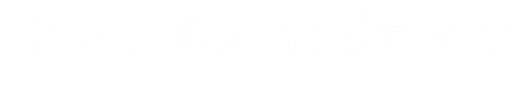 BEREIDHEID OM PROEFDIER TE ADOPTEREN
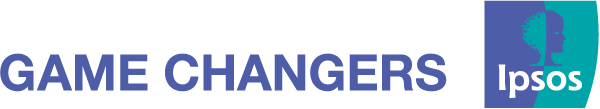 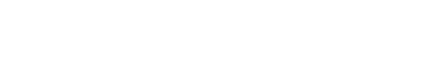 34% van de Antwerpenaren zou bereid zijn een proefhond te adopteren, tegenover 30% die bereid zou zijn een proefkat te adopteren.
ZOU U BEREID ZIJN OM EEN PLAATSBARE PROEFHOND OF PROEFKAT TE ADOPTEREN DIE SPECIFIEKE VERZORGING VEREIST (zo lang proeven op honden en katten nog toegelaten zijn)?
ANTWERPEN
Base:	Totale basis  Antwerpen (n=300)
Question:	V5. Zou u bereid zijn om een plaatsbare proefhond of proefkat te adopteren die specifieke verzorging vereist (zo lang proeven op honden en katten 	nog toegelaten zijn)?ABCD:	95% significance level
35% van de Vlamingen zou bereid zijn een proefhond te adopteren, tegenover 31% die bereid zou zijn een proefkat te adopteren.
ZOU U BEREID ZIJN OM EEN PLAATSBARE PROEFHOND OF PROEFKAT TE ADOPTEREN DIE SPECIFIEKE VERZORGING VEREIST (zo lang proeven op honden en katten nog toegelaten zijn)?
VLAANDEREN
B
A
Base:	Totale basis  Vlaanderen (n=1503)
Question:	V5. Zou u bereid zijn om een plaatsbare proefhond of proefkat te adopteren die specifieke verzorging vereist (zo lang proeven op honden en katten nog 	toegelaten zijn)?ABCD:	95% significance level
De bereidheid om een proefhond of proefkat te adopteren, ligt hoger bij vrouwen en bij Vlamingen die een huisdier hebben, terwijl de bereidheid afneemt met de leeftijd.
ZOU U BEREID ZIJN OM EEN PLAATSBARE PROEFHOND OF PROEFKAT TE ADOPTEREN DIE SPECIFIEKE VERZORGING VEREIST (zo lang proeven op honden en katten nog toegelaten zijn)?
VLAANDEREN
Ant-
werpen
VL
HUISDIER
OPLEIDINGSNIVEAU
LEEFTIJD
GESLACHT
HABITAT
L
E
A
E
L
DE
A
E
Base:	Totale basis  Vlaanderen (n=1503)
Question:	V5. Zou u bereid zijn om een plaatsbare proefhond of proefkat te adopteren die specifieke verzorging vereist (zo lang proeven op honden en katten nog 	toegelaten zijn)?ABCD:	95% significance level
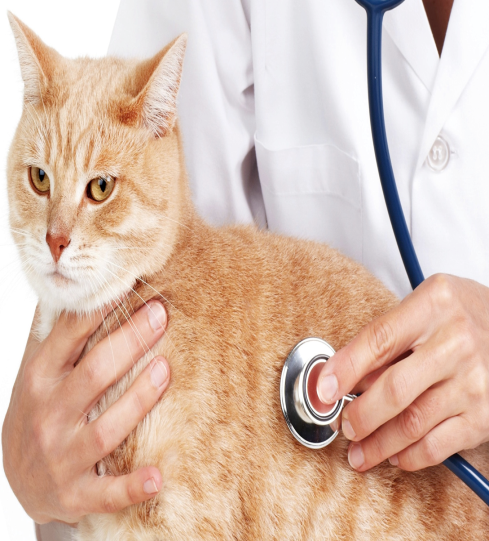 ONDERSZOEKS-PROJECTEN VOOR DIERGENEESMIDDELEN
23
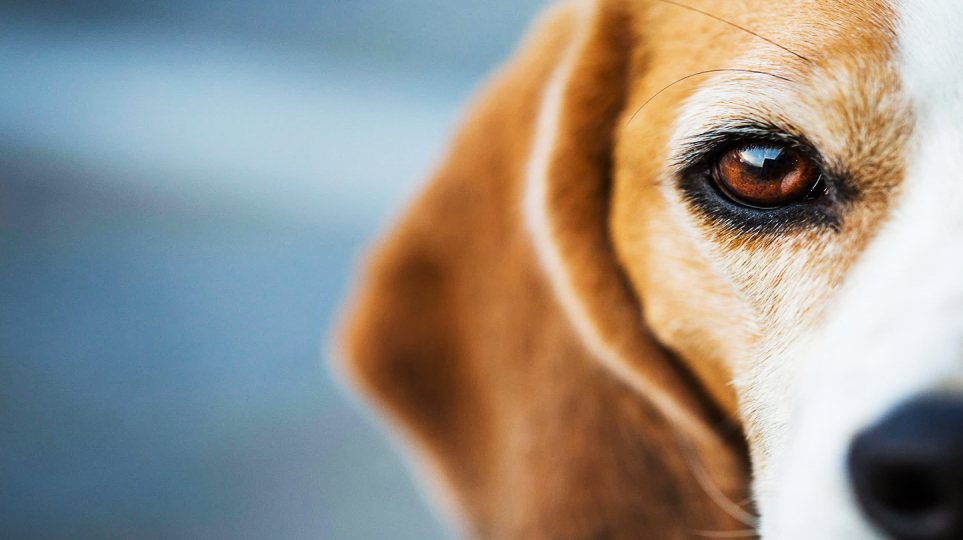 ER BESTAAN VANDAAG ONDERZOEKSPROJECTEN DIE NIEUWE DIERGENEESMIDDELEN TESTEN OP HONDEN EN KATTEN DIE EEN AANDOENING HEBBEN. SOMMIGEN LATEN HUN ZIEKE KAT/HOND DEELNEMEN AAN EEN DERGELIJK ONDERZOEKSPROJECT IN DE HOOP DAT HUN EIGEN DIER OF ANDERE DIEREN KUNNEN GEHOLPEN WORDEN.
60% van de Antwerpenaren is bereid diergeneesmiddelen te testen op zijn zieke huisdier in de hoop een geneesmiddel te vinden. 50% is bereid dit toe te laten indien het huisdier in een comfortabele omgeving gehouden wordt. Slechts 4% is onvoorwaardelijk akkoord.
ANTWERPEN
ZOU U BEREID ZIJN OM NIEUWE DIERGENEESMIDDELEN TE TESTEN?
Base:	Totale basis  Antwerpen (n=300)
Question:	V7. Zou u …?
61% van de Vlamingen is bereid diergeneesmiddelen te testen op zijn zieke huisdier in de hoop een geneesmiddel te vinden. 51% is bereid dit toe te laten indien het huisdier in een comfortabele omgeving gehouden wordt. Slechts 4% is onvoorwaardelijk akkoord.
VLAANDEREN
ZOU U BEREID ZIJN OM NIEUWE DIERGENEESMIDDELEN TE TESTEN?
Base:	Totale basis  Vlaanderen (n=1503)
Question:	V7. Zou u …?
De bereidheid om diergeneesmiddelen te testen op zijn huisdier neemt toe met het opleidingsniveau, en is tevens het hoogst bij de jongere Vlamingen.
VLAANDEREN
ZOU U BEREID ZIJN OM NIEUWE DIERGENEESMIDDELEN TE TESTEN?
Ant-
werpen
VL
HUISDIER
OPLEIDINGSNIVEAU
LEEFTIJD
GESLACHT
HABITAT
IJ
HONDEN & KATTEN
C
J
Base:	Totale basis  Vlaanderen (n=1503)
Question:	V7. Zou u …?ABCD:	95% significance level
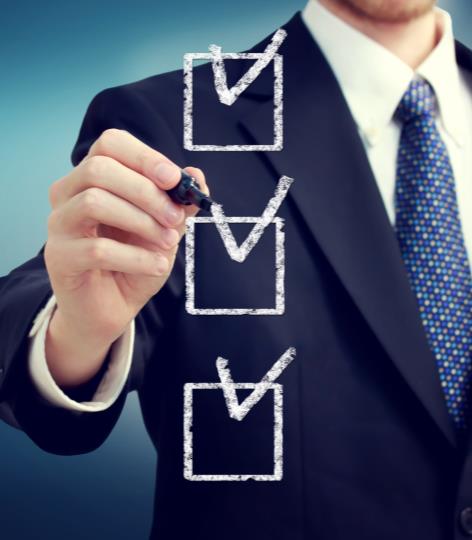 EXECUTIVE SUMMARY
28
Conclusies Antwerpen
01
69% van de Antwerpenaren geeft aan dat er in Vlaanderen proeven op honden worden uitgevoerd, terwijl 63% denkt dat dit ook op katten gebeurt.
Men is wel zekerder van proeven op honden dan van proeven op katten.
02
80% van de Antwerpenaren vindt dat er een verbod moet komen op proeven op honden en katten.
03
76% van de Antwerpenaren vinden dat een proefdier ter adoptie moet afgestaan worden, terwijl 14% vindt dat het proefdier gedood moet worden. 34% van de Antwerpenaren zou bereid zijn een proefhond te adopteren, tegenover 30% die bereid zou zijn een proefkat te adopteren.
04
60% van de Antwerpenaren is bereid diergeneesmiddelen te testen op zijn zieke huisdier in de hoop een geneesmiddel te vinden. 50% is bereid dit toe te laten indien het huisdier in een comfortabele omgeving gehouden wordt. Slechts 4% is onvoorwaardelijk akkoord.
Conclusies Vlaanderen
01
Van de Vlamingen denkt 61% dat er proeven op honden en 56% dat er proeven op katten gebeuren.
Men is wel zekerder van proeven op honden dan van proeven op katten.
02
80% van de Vlamingen vindt dat er een verbod moet komen op proeven op honden of katten.
Vrouwen, alsook de lagere opleidingsniveaus en eigenaars van huisdieren zijn meer voor een verbod.
03
77% van de Vlamingen vindt dat proefdieren moeten geadopteerd kunnen worden. 35% is bereid een proefhond te adopteren en  31% is bereid een proefkat te adopteren.
Vrouwen, alsook jongere Vlamingen en diegenen die huisdieren hebben zijn meer bereid te adopteren.
04
61% van de Vlamingen is  bereid diergeneesmiddelen te laten testen op hun zieke huisdieren in de hoop een geneesmiddel te vinden.
Voor meer inlichtingen:
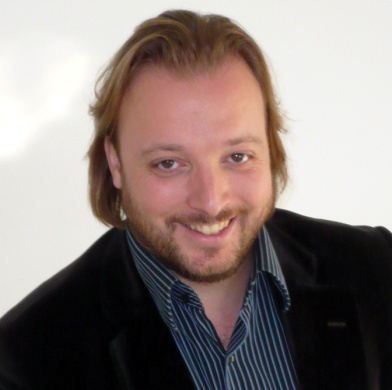 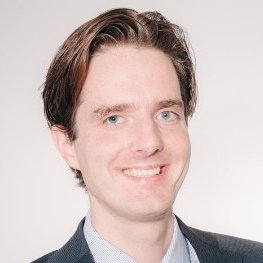 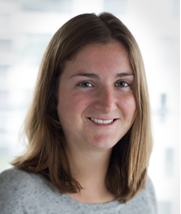 JEAN-MICHEL LEBRUNResearch Director
SOFIE PAUWELSResearch Executive
DAAN BIJWAARDResearch Executive
+32 2 642 49 14
+32 2 642 49 37
+32 2 642 49 10
Sofie.Pauwels@ipsos.com
Jean-Michel.Lebrun@ipsos.com
Daan.Bijwaard@ipsos.com
ABOUT IPSOS

Ipsos ranks third in the global research industry. With a strong presence in 87 countries, Ipsos employs more than 16,000 people and has the ability to conduct research programs in more than 100 countries. Founded in France in 1975, Ipsos is controlled and managed by research professionals. They have built a solid Group around a multi-specialist positioning – Media and advertising research; Marketing research; Client and employee relationship management; Opinion & social research; Mobile, Online, Offline data collection and delivery. Ipsos has been listed on the Paris Stock Exchange since 1999.
GAME CHANGERS
“Game Changers” is the Ipsos signature.
 
At Ipsos we are passionately curious about people, markets, brands and society. 

We make our changing world easier and faster to navigate and inspire clients to make smarter decisions. 

We deliver with security, speed, simplicity and substance. We are Game Changers.
Ipsos is listed on Eurolist - NYSE-Euronext.  The company is part of the SBF 120 and the Mid-60 index and is eligible for the Deferred Settlement Service (SRD).
 
ISIN code FR0000073298, Reuters ISOS.PA, Bloomberg IPS:FPwww.ipsos.com